Cold Mass Alignment Tooling
A Vouris
Cold Mass Structure Interface Meeting
27 Sept. 2018
Alignment and Rolling Tooling
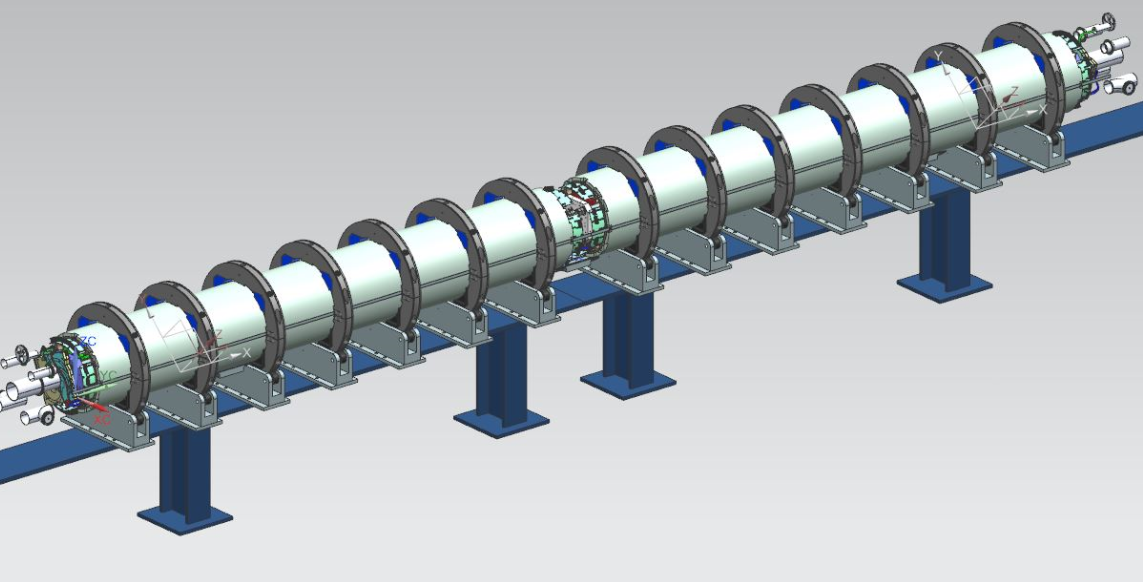 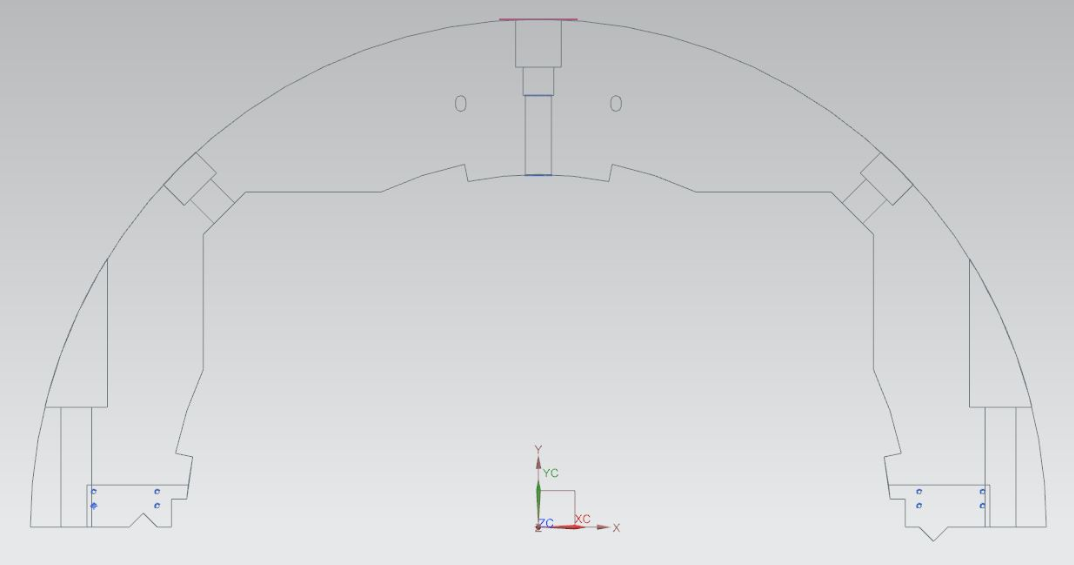 2
A. Vouris | Cold Mass Alignment Tooling
9/27/2018
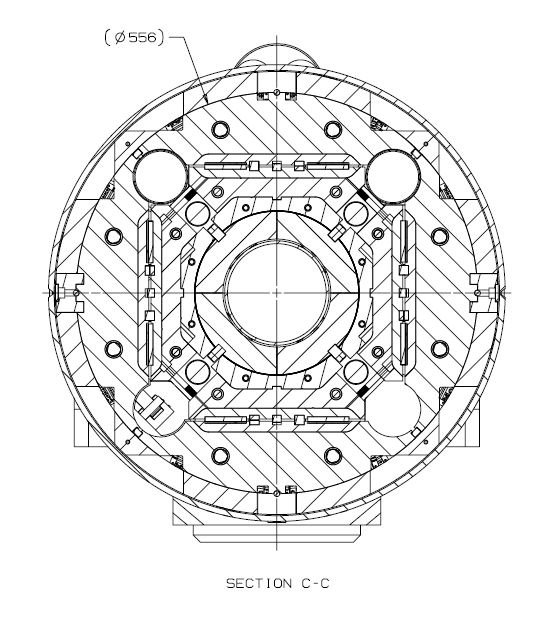 3
A. Vouris | Cold Mass Alignment Tooling
9/27/2018
4
A. Vouris | Cold Mass Alignment Tooling
9/27/2018